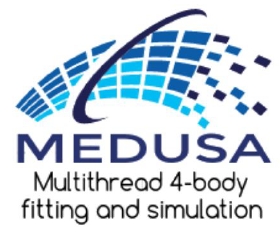 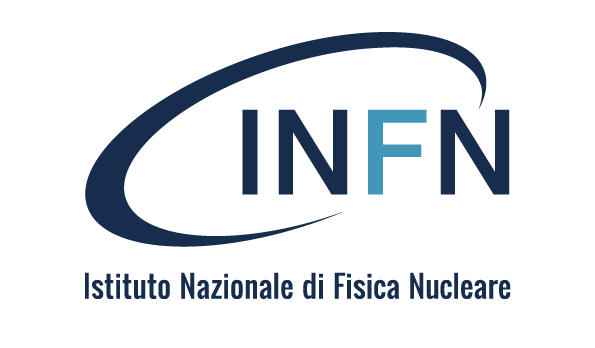 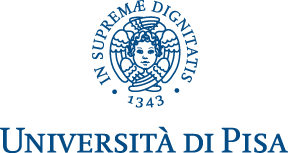 MedusaMultithread 4-body decay fitting and simulation software
Alessandro Maria Ricci1,
A. A. Alves Junior2, D. Brundu3, A. Contu3, F. Dordei3, P. Muzzetto3
1 University of Pisa and INFN Section of Pisa,
2 Institute for Astroparticle Physics – Karlsruhe Institute of Technology (IAP/KIT),
3 INFN Section of Cagliari
CHEP 2023, Norfolk, Virginia (USA), 8-12 May 2023
Contact: alessandro.ricci@df.unipi.it
Content
2
The scientific case
Among the biggest computational challenges for High Energy Physics (HEP) experiments, there are the increasingly larger datasets that are being collected, which often require correspondingly complex data analyses.
In particular, the PDFs used for data modelling become more and more complicated, with hundred of free parameters.
The optimization of such models involves a significant computational effort and a considerable amount of time, of the order of days, before reaching a result.

The current strategy to increase overall performance is to parallelize the software in order to benefit from the large performance gains that can be achieved with multithreading in CPU and/or GPU.
Despite ongoing modernization efforts, a large fraction of the software used in HEP is inherited. It consists of libraries of single threaded, mono-platform routines.
3
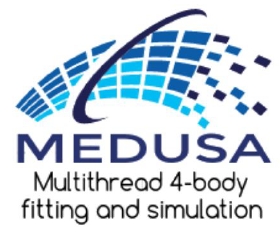 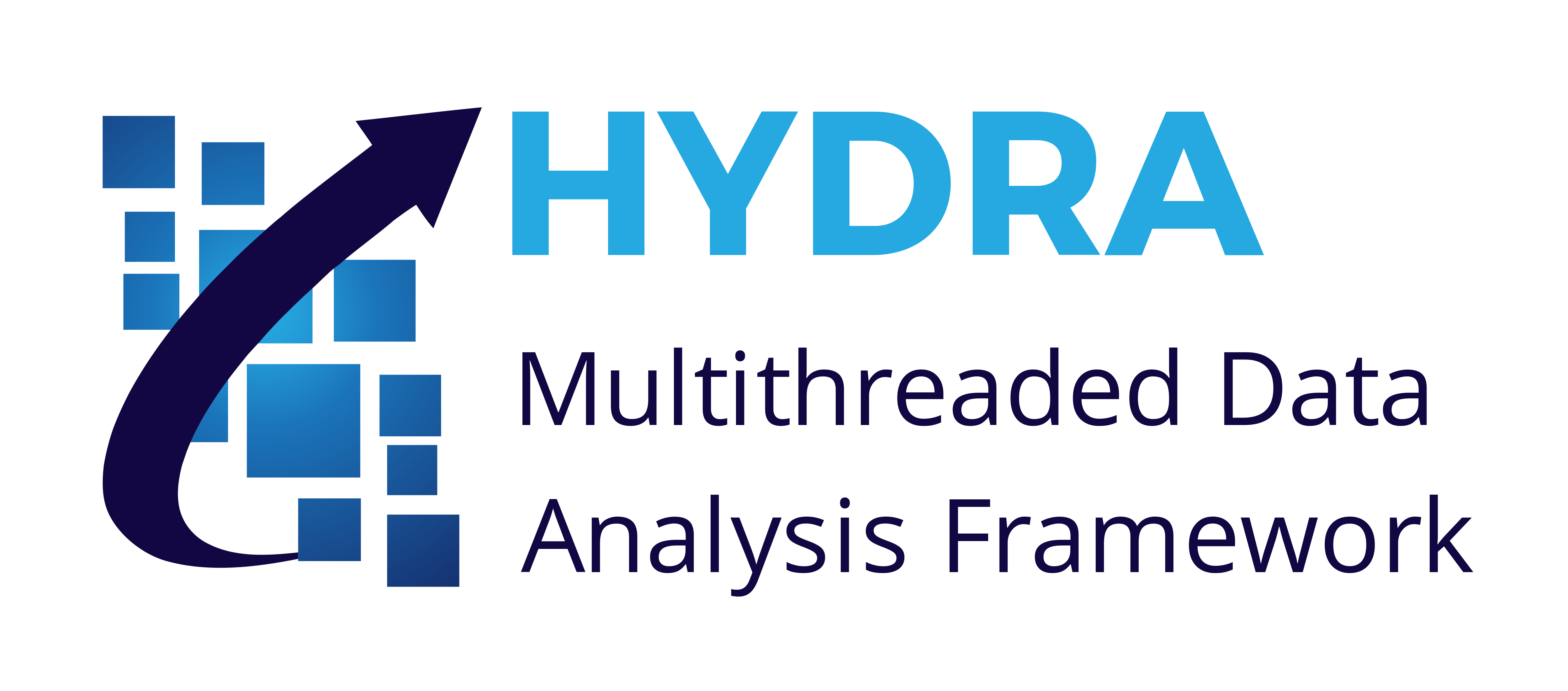 Medusa
4
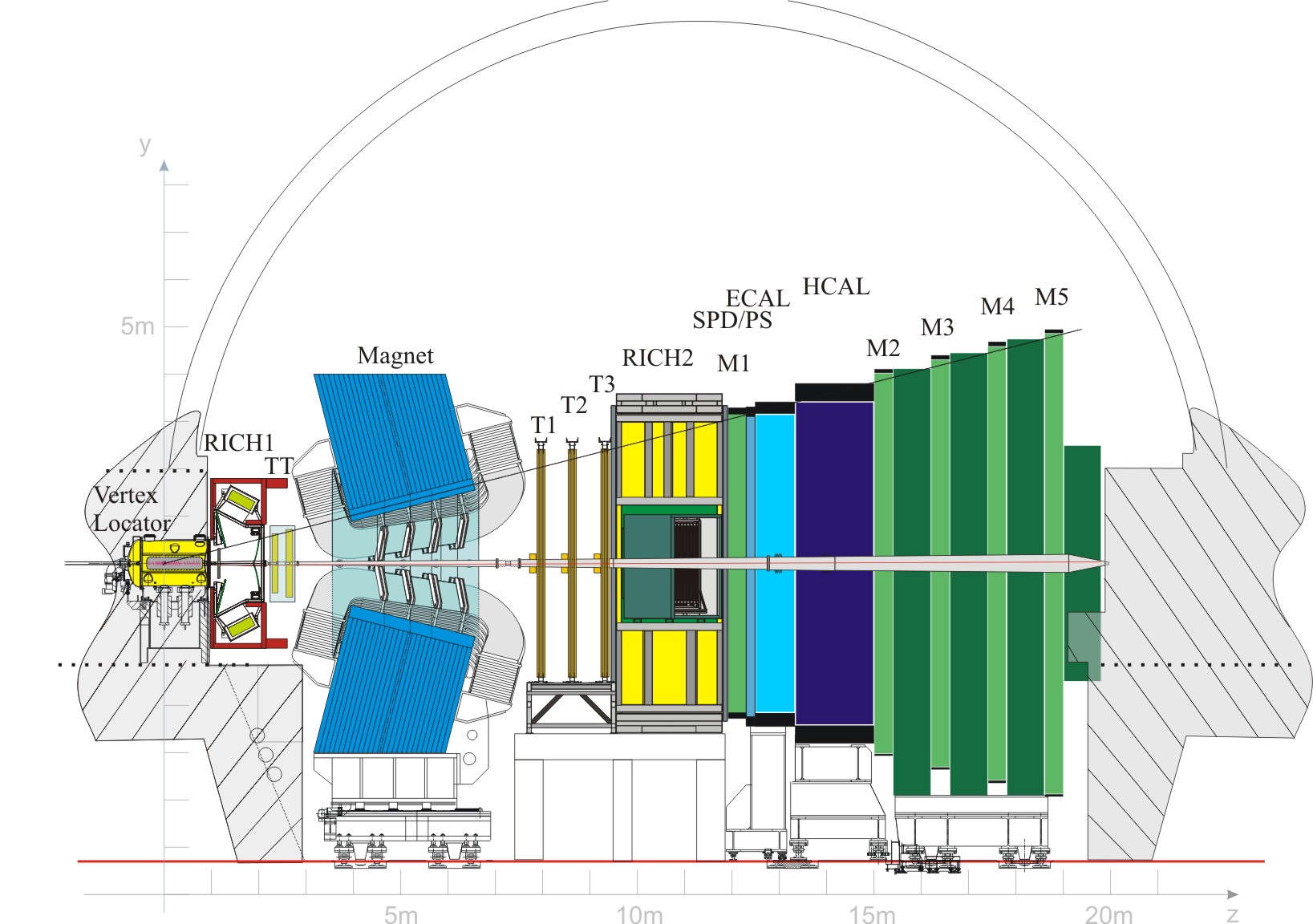 5
Signal-only model
The full time- and angle-dependent decay rate is (Eur. Phys. J. C (2019) 79, 106 , Eur. Phys. J. C (2020) 80, 601 and Stemmle, Ph.D. Thesis, Heidelberg, Germany, 2019):
Signal-only model
6
Coefficients in the time functions
7
Amplitudes and angular distributions
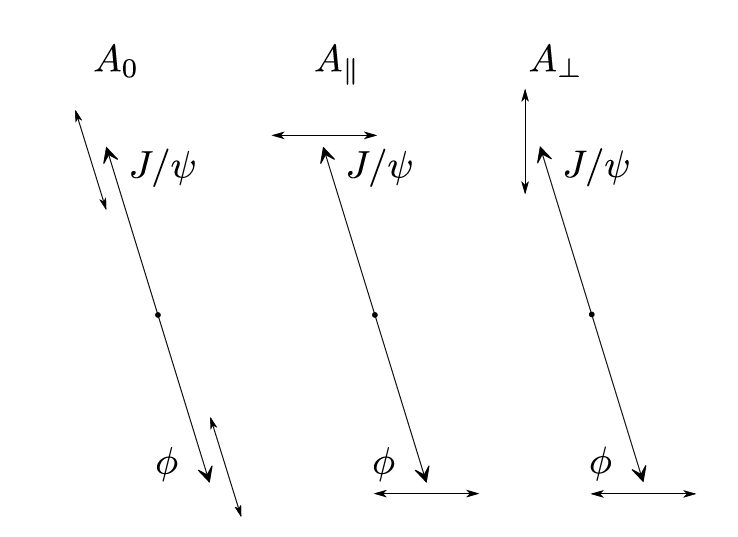 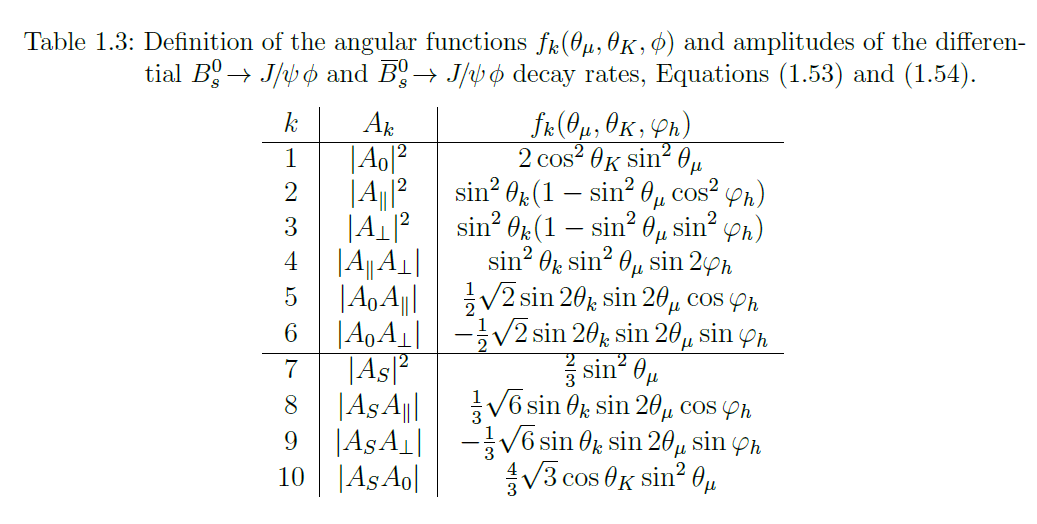 8
Flavour tagging
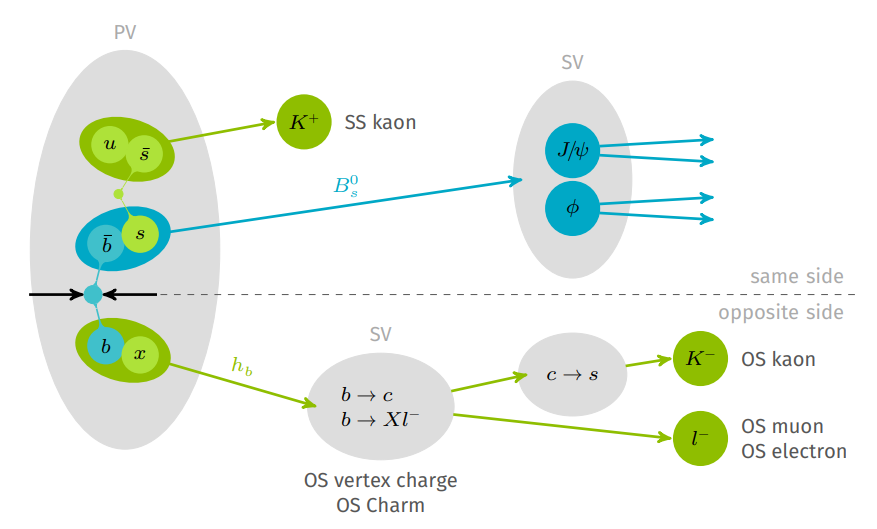 9
Experimental artifacts and simultaneous fit
10
Probability Density Function (PDF)
Cubic Spline for time acceptance
Effective Gaussian for time resolution
Tagging coefficients
11
Normalization Factor
Cubic Spline for time acceptance
Coefficients for angular acceptance
Tagging coefficients
Effective Gaussian for time resolution
The normalization factor can be analytically computed, but the computation is expensive.
12
Validation
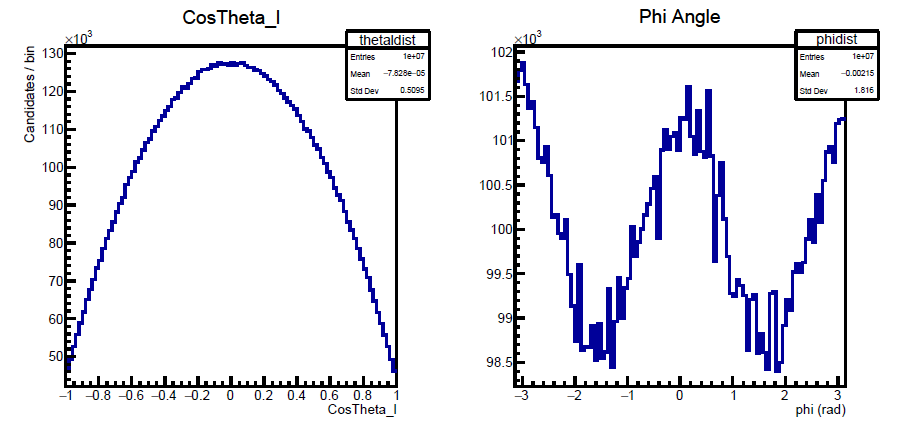 The comparison has been done with the results reported in LHCb-ANA-2017-028.
13
Performance
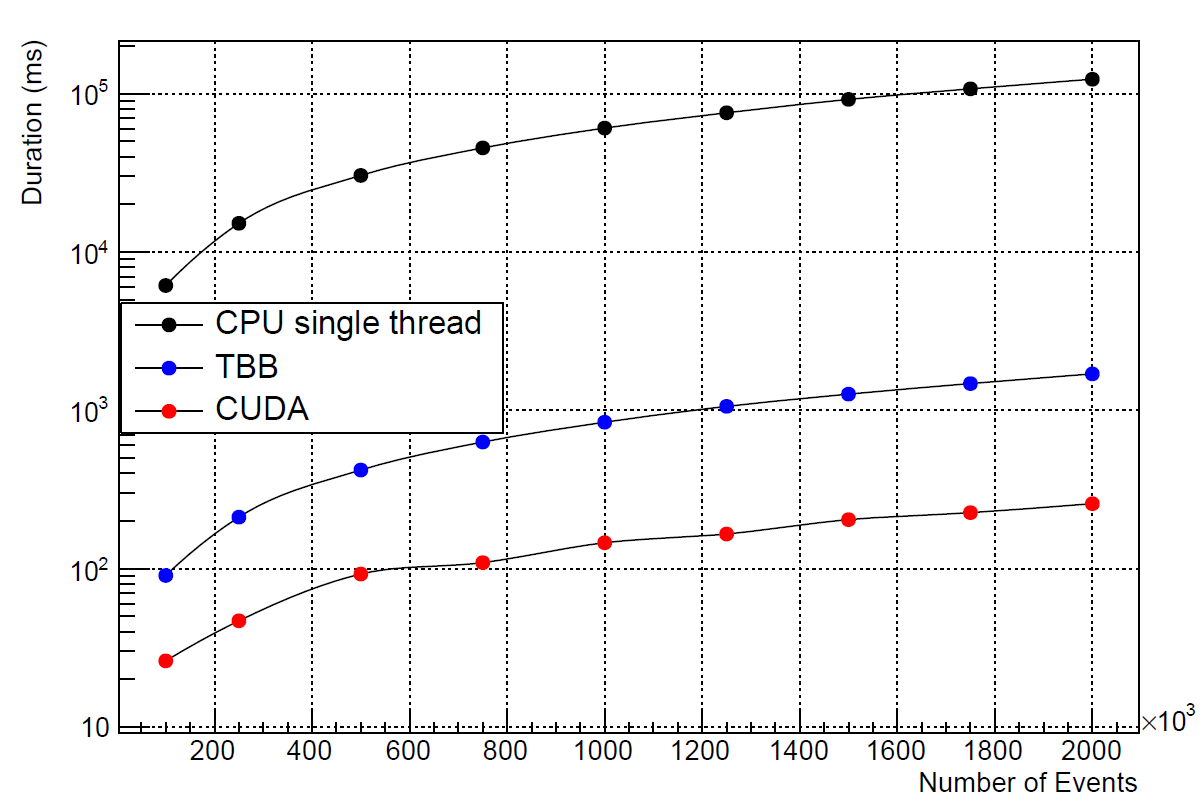 The table summarizes the time spent to perform the objective function (FCN) evaluation with 500k events.
14
Conclusions
15
Distribution
Medusa will be released on GitHub as open-source software under GPL v.3.0 license soon.

If you are interested in the software, you can contact:
andrea.contu@cern.ch
francesca.dordei@cern.ch
alessandro.ricci@df.unipi.it, alessandro.ricci@pi.infn.it
davide.brundu@cern.ch
16
Thank you for the attention!
17
Backup
18
19
Normalization factor
20
Normalization Factor
21